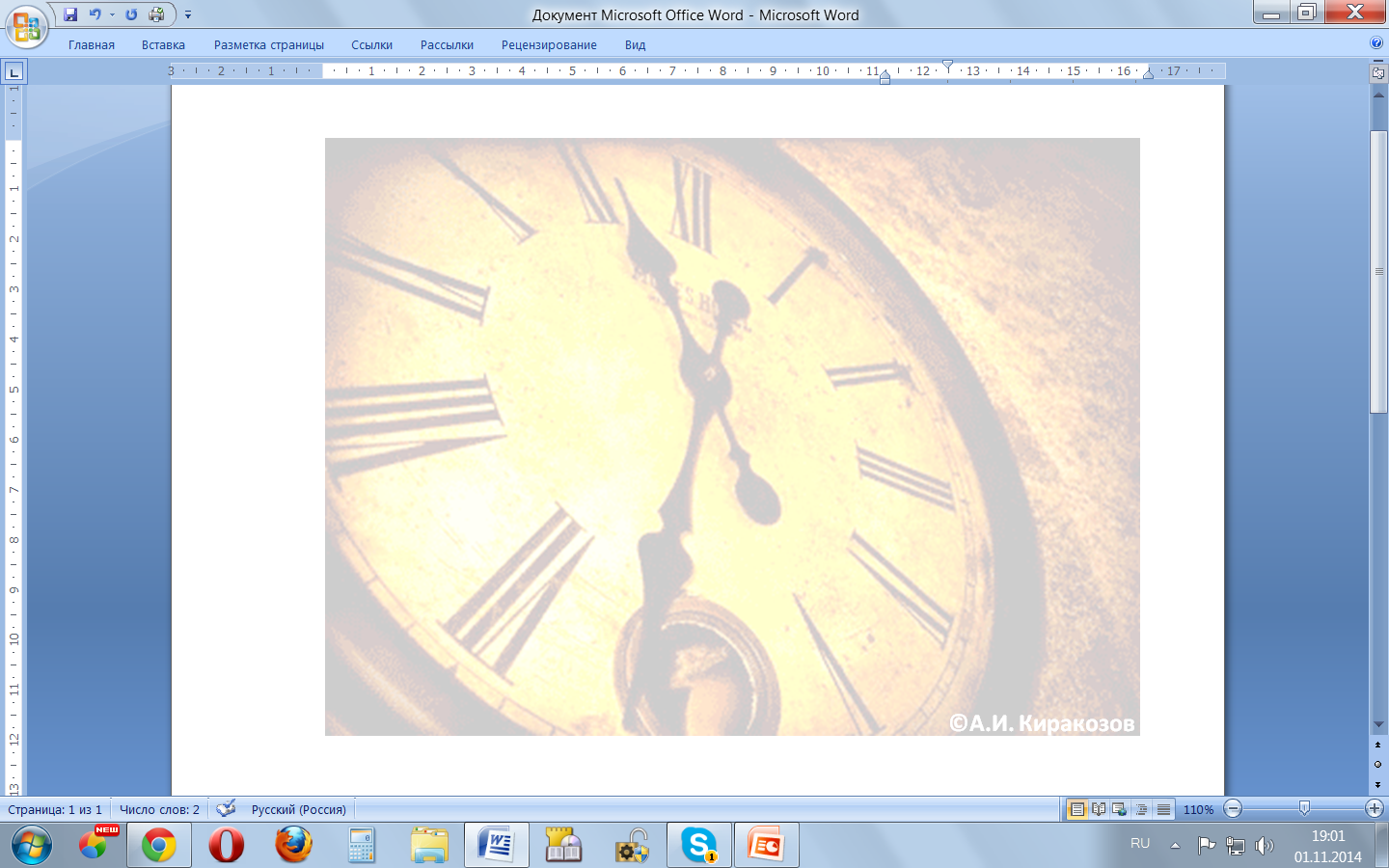 Адыгские просветителиД/з §25, стр.117,вопросы
Шора Ногмов (1794-1844)
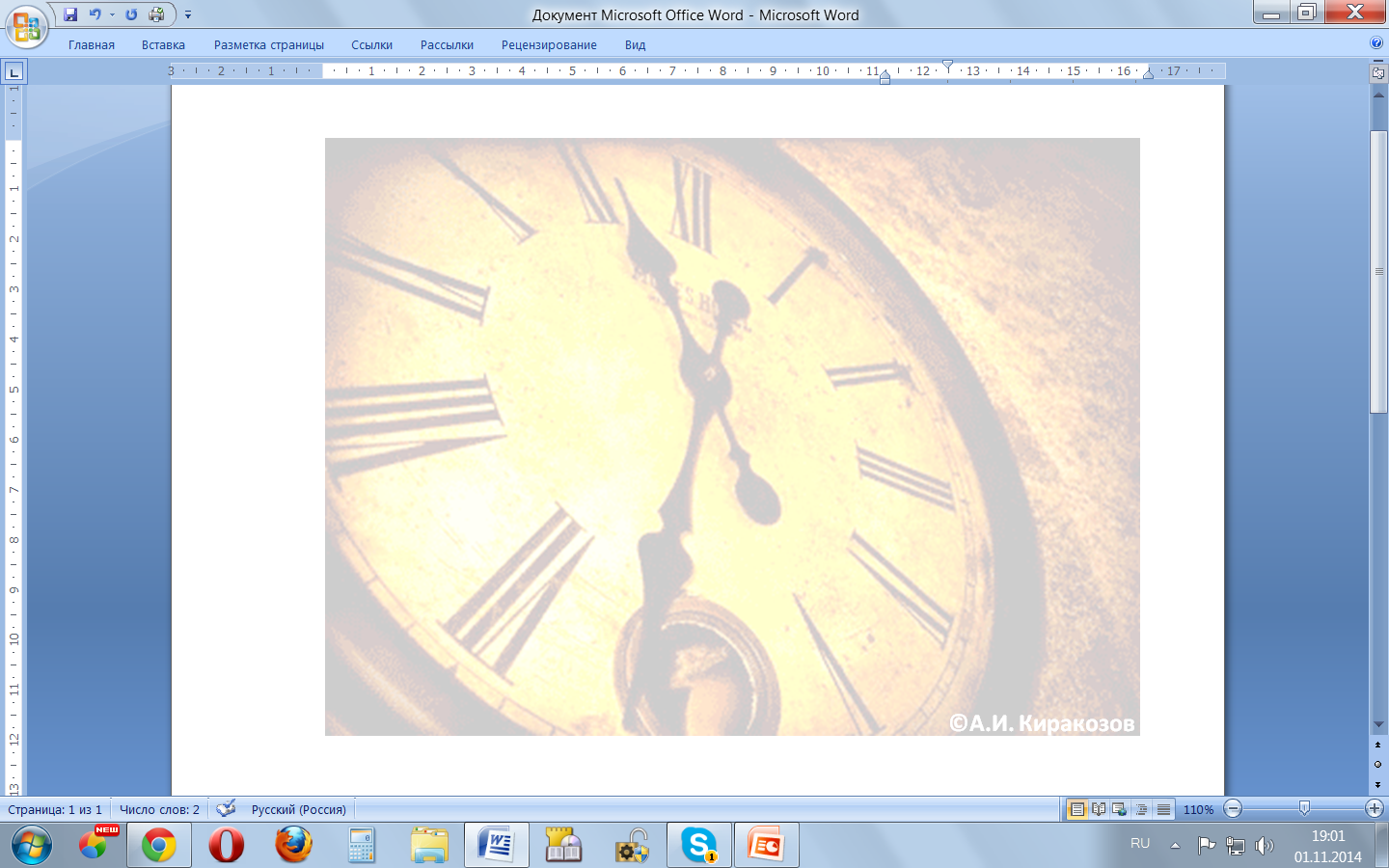 Адыгский просветитель, историк, этнограф. 
Долгое время служил в русской армии. 
Возвратившись на родину начал заниматься литературным творчеством. 
Владел несколькими языками.
  Он выступал за преобразование родного края, просвещение адыгов, создание письменности, открытие школ и обучение детей. 
Ему принадлежит труд «Начальные правила кабардинской грамматики»
Также он писал по истории, этнографии и мифологии адыгов – «Записки о черкесах», «Вера, нравы, обычаи черкесов», произведения – «Черкесские предания», «Князь Камбулат» и другие.
Его главный труд- «История адыгейского народа, составленная по преданиям кабардинцев
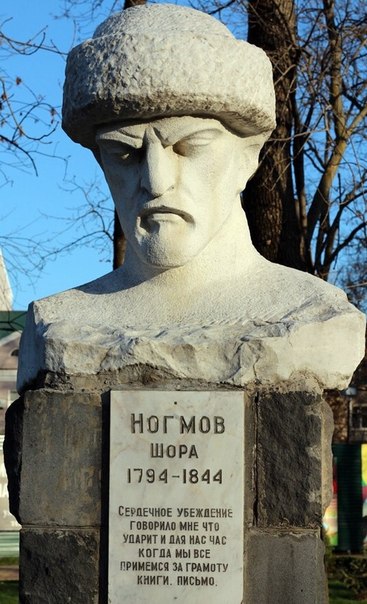 - В чём заключается значение 
просветительской деятельности Шоры Ногмова?
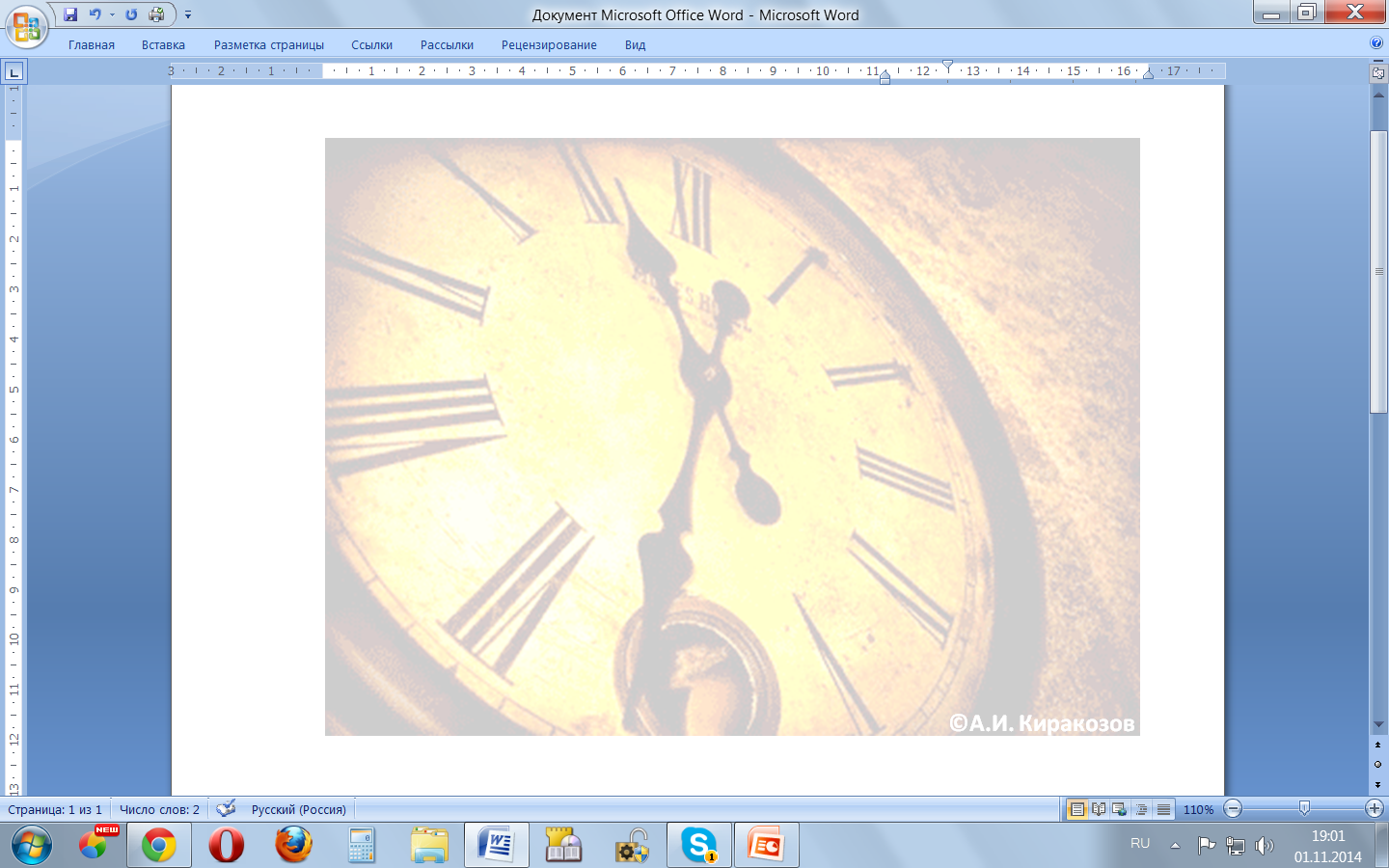 Султан Хан –Гирей (1808-1842)
В 30-х годах XIX века Хан-Гирей составил черкесскую азбуку, при помощи которой записывал адыгские предания, песни и сказания. 

Рассказы его публиковал в 1836— 1837 годах А. С. Пушкин в журнале «Современник». 

Оставленные Хан-Гиреем «Записки о Черкессии» являются ценнейшим источником по истории, и этнографии народов Западного Кавказа.

Основные произведения:
Наезд Кунчука
Бесльний Абат
Князь Пшьской Аходягоко
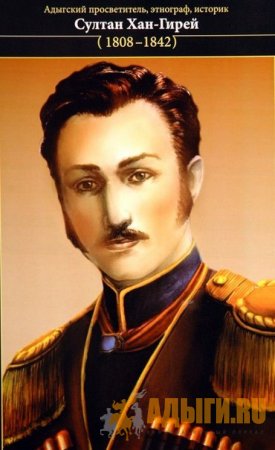 - Как вы думаете, почему Султан Хан–Гирей огромное внимание
 уделял организации школ среди горцев?
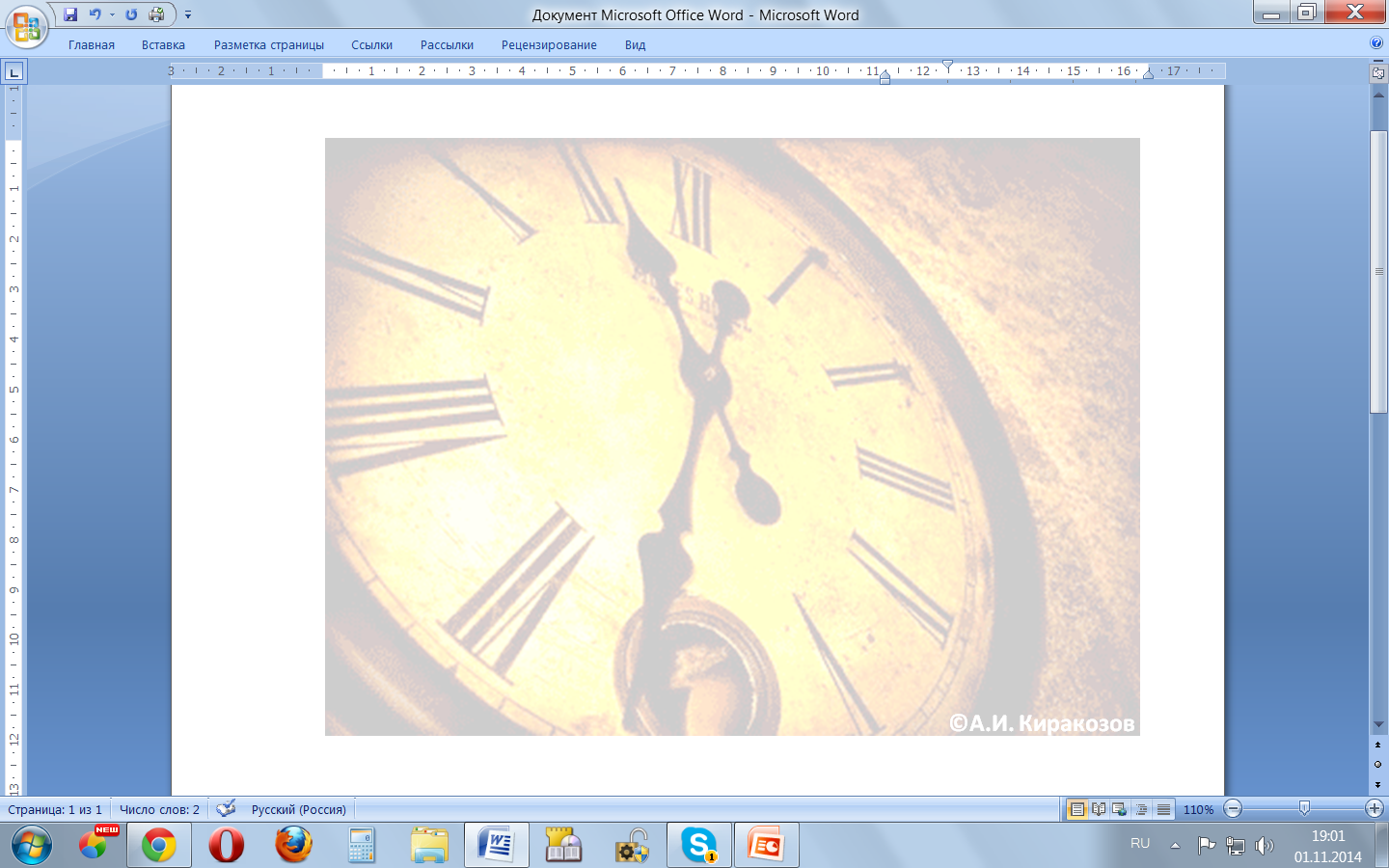 Султан Казы-Гирей (1803-1863)
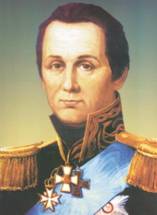 Литературное наследие С. Казы-Гирея невелико. 
До нас дошли только два произведения автора.

Повести С. Казы-Гирея «Персидский анекдот» и «Долина Ажитугай» была опубликована  в 1836 г в первом томе журнала « Современник», издававшегося А.С.Пушкиным, который с одобрением отзывался о творчестве Казы – Гирея.
- Как вы считаете, почему до нас дошли только два произведения Султан Казы-Гирея?
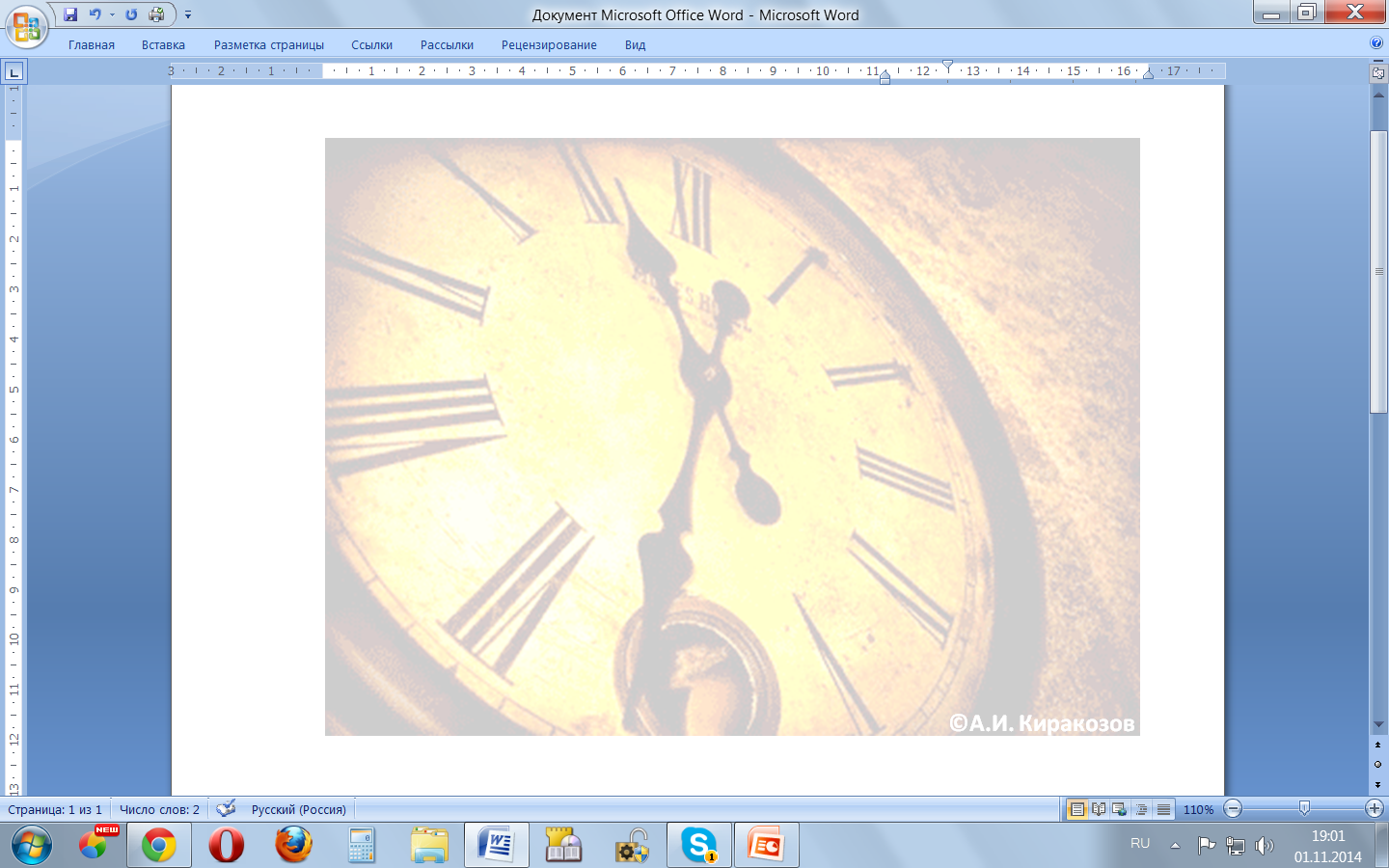 Умар Берсей (1807- ?)
- Основатель и издатель азбуки черкесского языка на арабской графической основе (1855г).
- Составитель грамматики адыгского языка (1858)
- Первый известный адыгский баснописец (его басни отличались острой социальной направленностью).
- Составил краткий русско-черкесский словарь, используемый как учебное пособие
- Вместе с кавказоведом П.К. Усларом разработал азбуку кабардинского языка на основе кириллицы (но она не получила широкого распространения).
- Знаток быта и традиций кавказских народов.
- Написал «Характеристический очерк тюркского периода кавказской истории».

- Как вы думаете, почему азбука 
Берсея и Услара не получила 
широкого распространения?
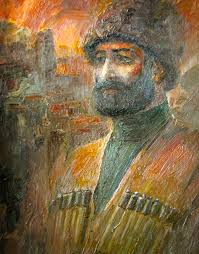 Другие работы:
Визирь и Джегуако
Женщина и курица
Человек и смерть
Мальчик
Два петуха
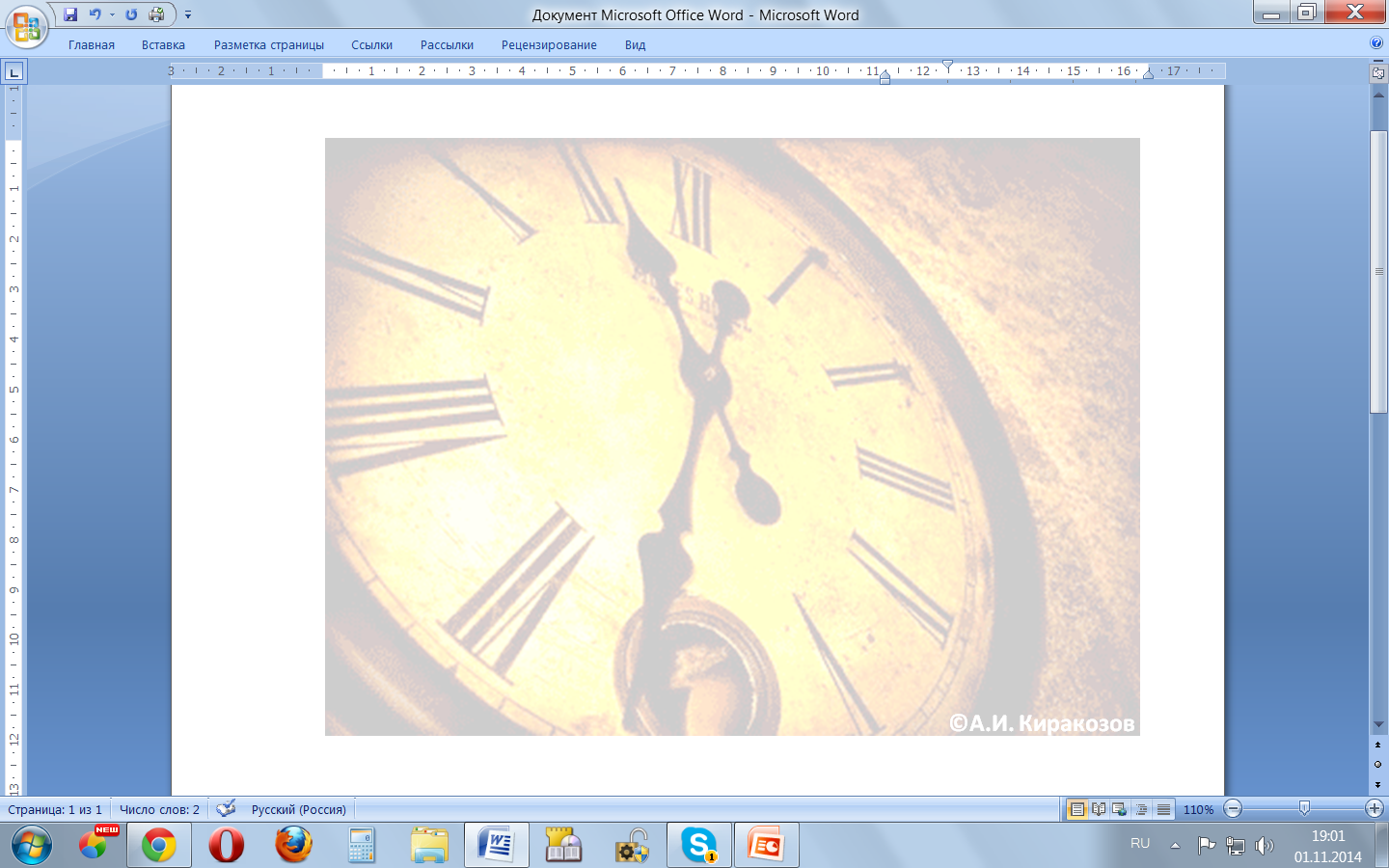 Адиль –Гирей Кешев (1837-1872)творческий псевдоним «Каламбий»
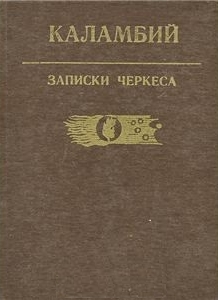 Российский абазинский и адыгский писатель, журналист общественный деятель XIX века. 
Главный редактор региональной газеты «Терские областные ведомости» (1867—1872). (Издавалась во Владикавказе – центре Терской области). 
В своих статьях освещал проблемы экономической и общественной жизни горцев, способствовал социально-экономическому и культурному прогрессу народов Северного Кавказа.
Известен рассказами из жизни кавказских горцев — «Записки черкеса», «На холме», «Абреки», которые были опубликованы в 1860-х годах в петербургских изданиях «Библиотека для чтения» и «Русский вестник». В них Адиль – Гирей показал нарастание социальных противоречий среди адыгов.

В чём проявлялись, по-вашему, 
социальные противоречия среди адыгов?
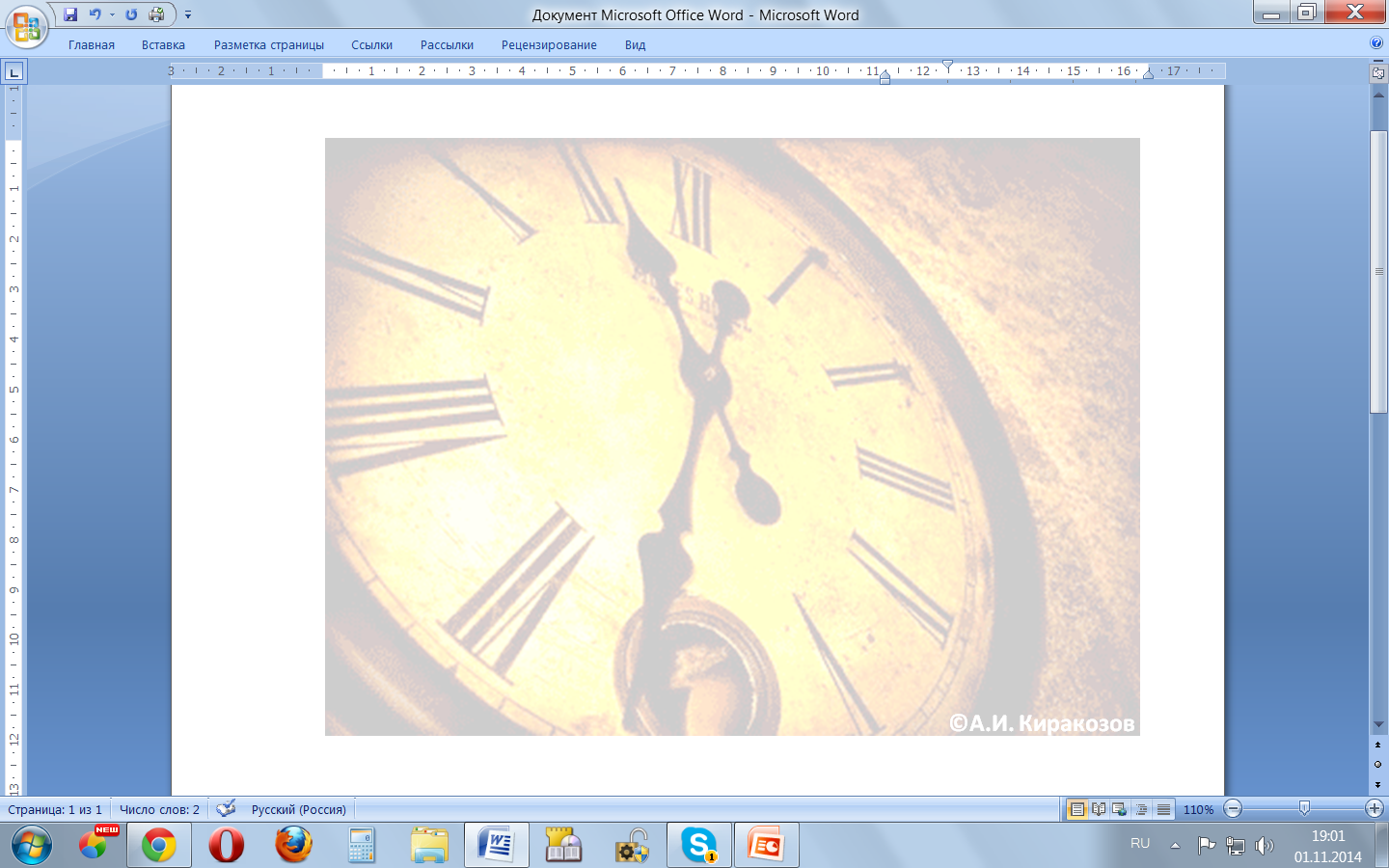 Султан Крым – Гирей Инатов (1843 - ?)
Происходил из знатного натухаевского рода. Историк, фольклорист. В своём произведении «Путевые заметки» он обстоятельно описывает свадебные и похоронные обряды, праздник урожая, празднества в честь рождения ребенка и аталычества , чапщи-вечера , устраиваемые у постели больного или раненого, кровную месть, некоторые законы адата, шариата. 

Описывая обычаи и традиции адыгов вырази-тельно, при этом он критически осмысливает их.
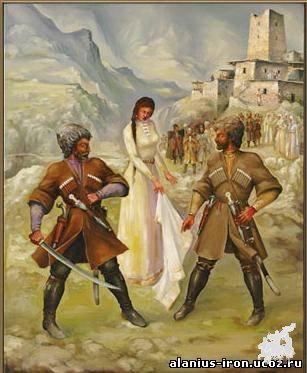 Другие его работы:
«Два слова о господстве турок на Кавказе и песня о Шхуроко – Тугузе», «Сафир – паша, князь Шапсугский»,  «Несколько слов о нашей старине».

Какие, на ваш взгляд, обычаи и традиции адыгов мог критиковать в своих трудах  Крым –Гирей Инатов
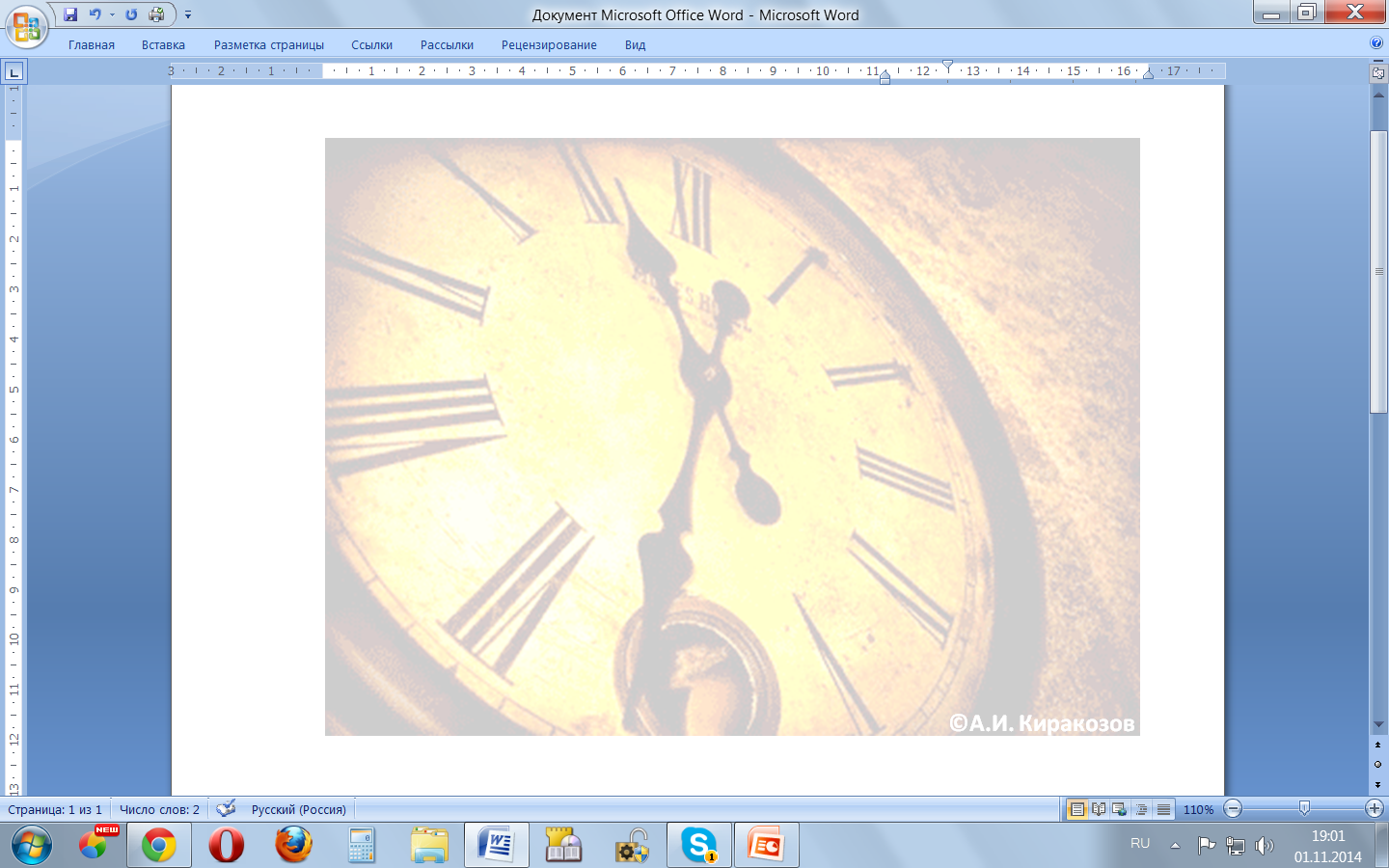 Кази – Бек Ахметуков (1868 – 1929)
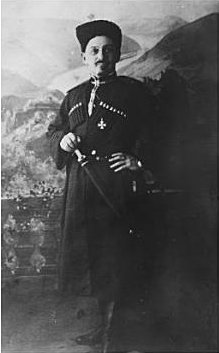 О себе он писал: «Я родом кабардинец, мусульманин из Кубанской области». Родился в Турции в семье эмигрантов.
С 90-х годов широко печатался в различных российских журналах и газетах.
Его книги:
«Черкесские рассказы» (1896)
«Всего понемногу. Очерки и рассказы» (1897)
«Очерки Турции» (1897)
«Современная Турция» (1897)
«Тяжёлый долг» (1912)
Кази – Бек Ахметуков первый представитель адыгской художественной литературы, чьё творчество вышло за рамки местной тематики и приобрело общероссийское значение.
Почему Ахметуков занимает особое место 
в ряду адыгских литераторов?
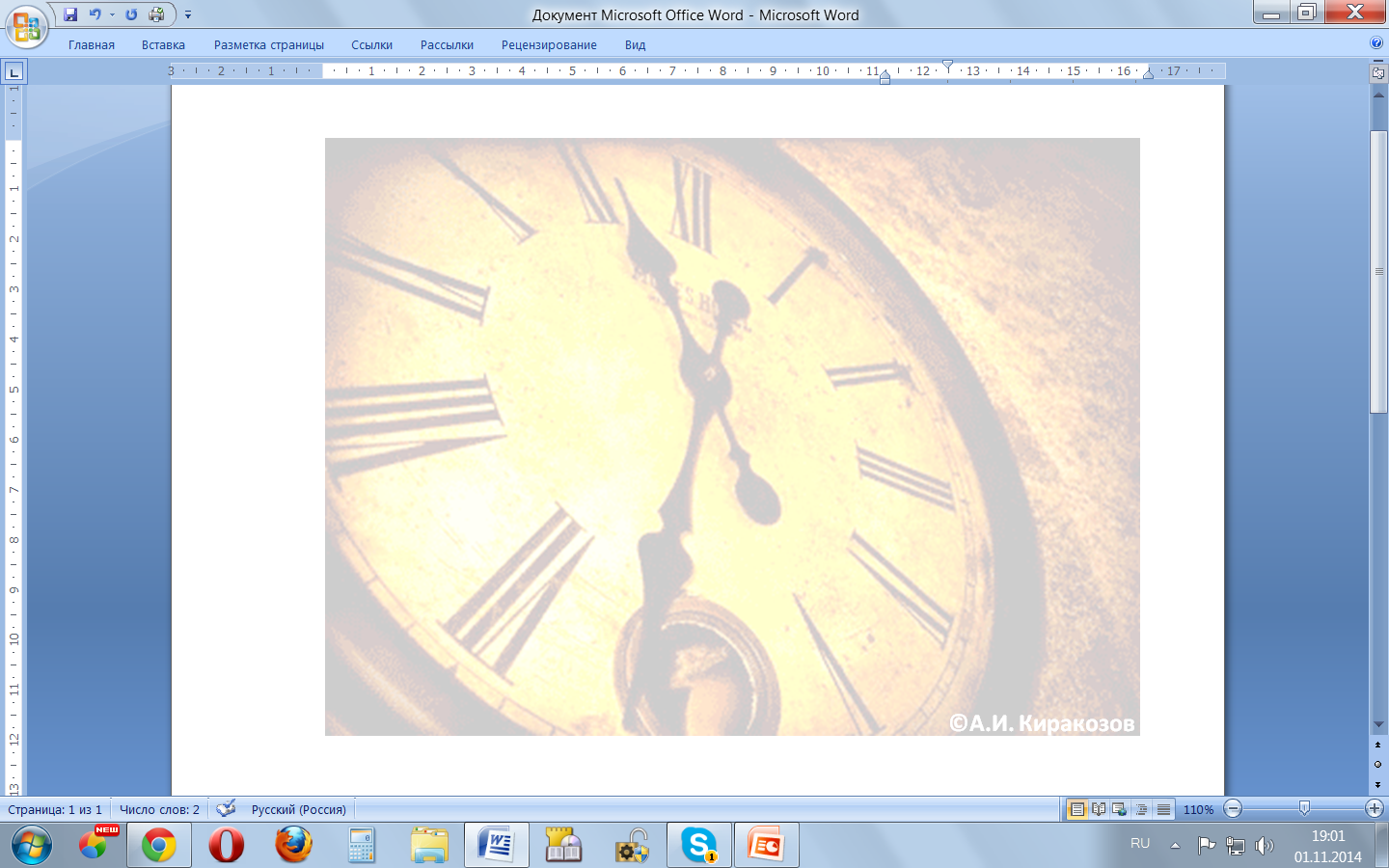 Заключение
Жизнь и деятельность выдающихся адыгских просветителей была посвящена служению народу развитию его культуры, обогащению её через сближение с русской культурой.

Адыгские писатели-просветители ХӏХ века оставили разнообразное литературное наследие, являющее ценным вкладом в адыгскую и российскую культуру.